District 43
Speech Contest Training
Mastering the Basics: 
Toastmasters Contest Overview & Preparation
Welcome
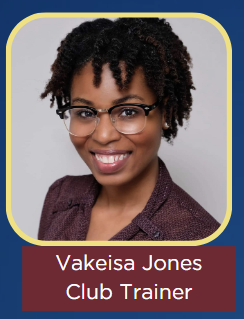 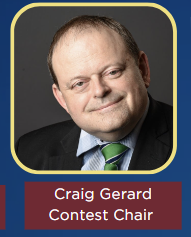 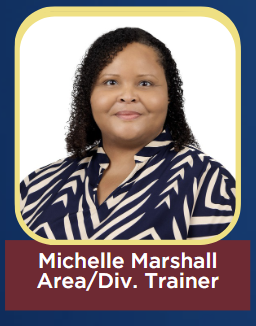 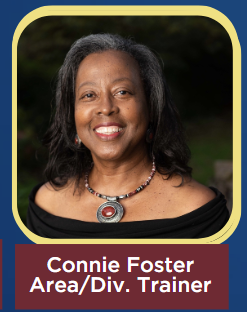 Recognition
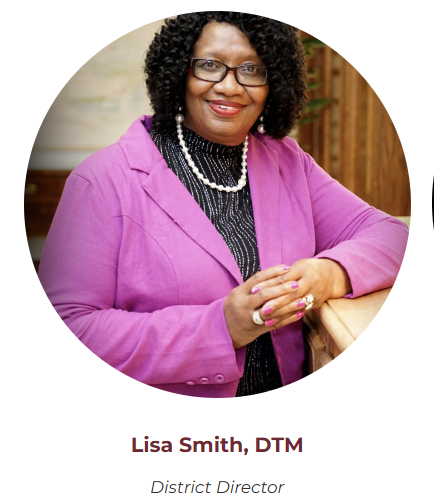 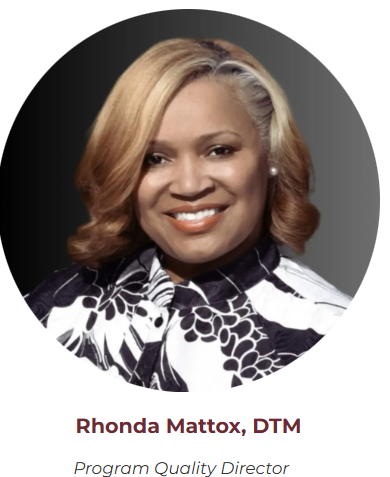 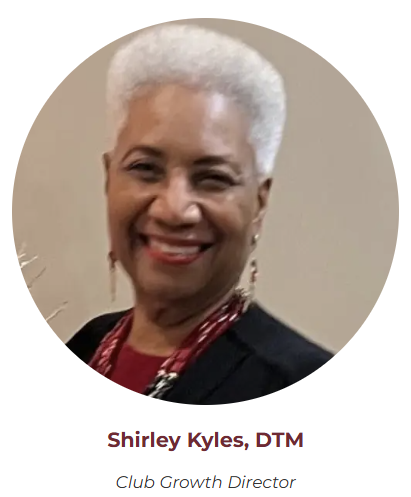 Purpose and Transparency Statement
We aim to fully support you in preparing for a successful contest experience! For any contest-related questions, your top resources are the Toastmasters International Speech Contest Rulebook and the Speech Contest Page. Additionally, Craig Gerard has kindly offered his expertise to answer urgent questions. Please respect his time by consulting all available resources before contacting him.
Agenda
Part 1: General District 43 Speech Contest Information

Part 2: Overview of the Speech Contest Rulebook 

Part 3: Overview of Speech Contest Preparation 

Final Thoughts 

Q & A
Part 1: 

General District 43 Speech Contest Information
PART 1 : Objectives
Understand the Contest Speech Benefits 
 

Review District 43 Contest Information
Contest Speech Benefits
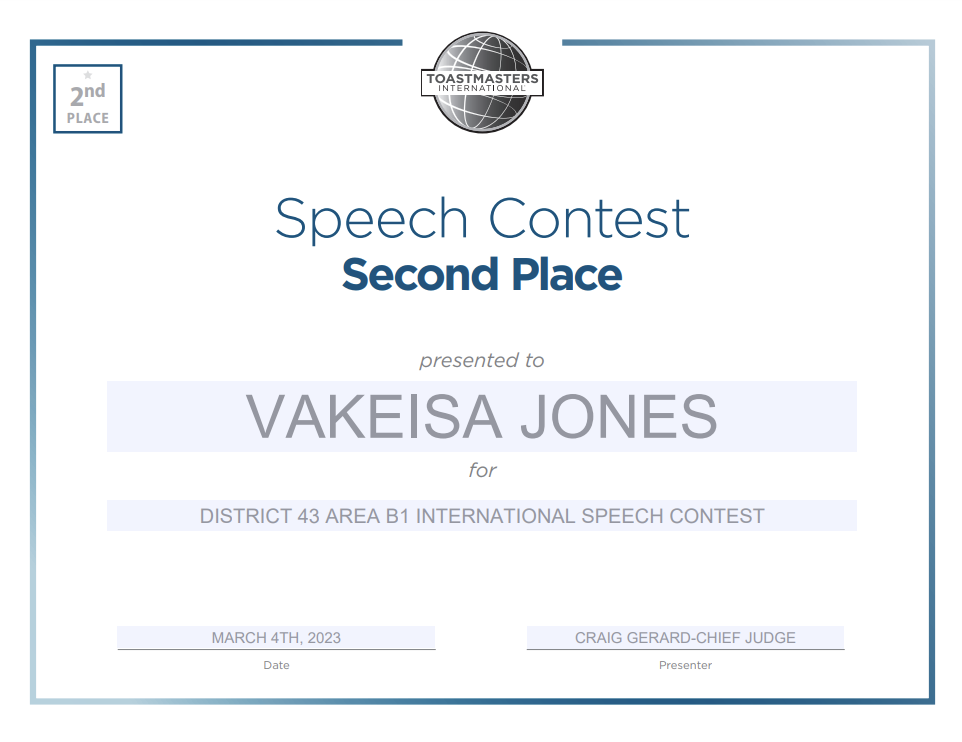 Opportunities to Compete

Opportunities to learn new skills

Experience organizing an event

Opportunities to network

Opportunities to have FUN!!
3
District 43 Contest Information
District Leaders Speech Contest Expectations 

Contests must be held at the Area, Division, and District levels. The Area speech contest winner then proceeds to the Division contest. The Division winner then proceeds to the District contest.

Districts must hold the International Speech Contest every year.

Districts are allowed to hold up to three additional contests per year.
5
District 43 Contest Information - VPEs Expectations
VPEs Speech Contest Expectations 

NOTE: While club contests are encouraged, they are not mandatory for clubs.
Contestants may only be nominated at club level.

Vice Presidents of Education (VPEs) play a vital role in the speech contest process by organizing and supporting members in their preparation. 

They ensure contestants understand contest rules, coordinate practice opportunities, and foster a supportive environment that encourages participation and growth. 

VPEs are key in motivating and guiding members through the contest journey, helping them gain confidence and polish their skills for success.
5
District 43 Contest Information
Contest Chair by Level 

Club 			VP Education 
Area			Area Director 
Division 		Division Director 
District 		Program Quality Director or Appointed 


Note: Area and Division Directors can appoint a Contest Chair if they meet the eligibility requirements within the Speech Contest Rulebook. Ultimately, it is the responsibility of the District Leader to ensure the successful execution of the contests.
3
District 43 Contest Information
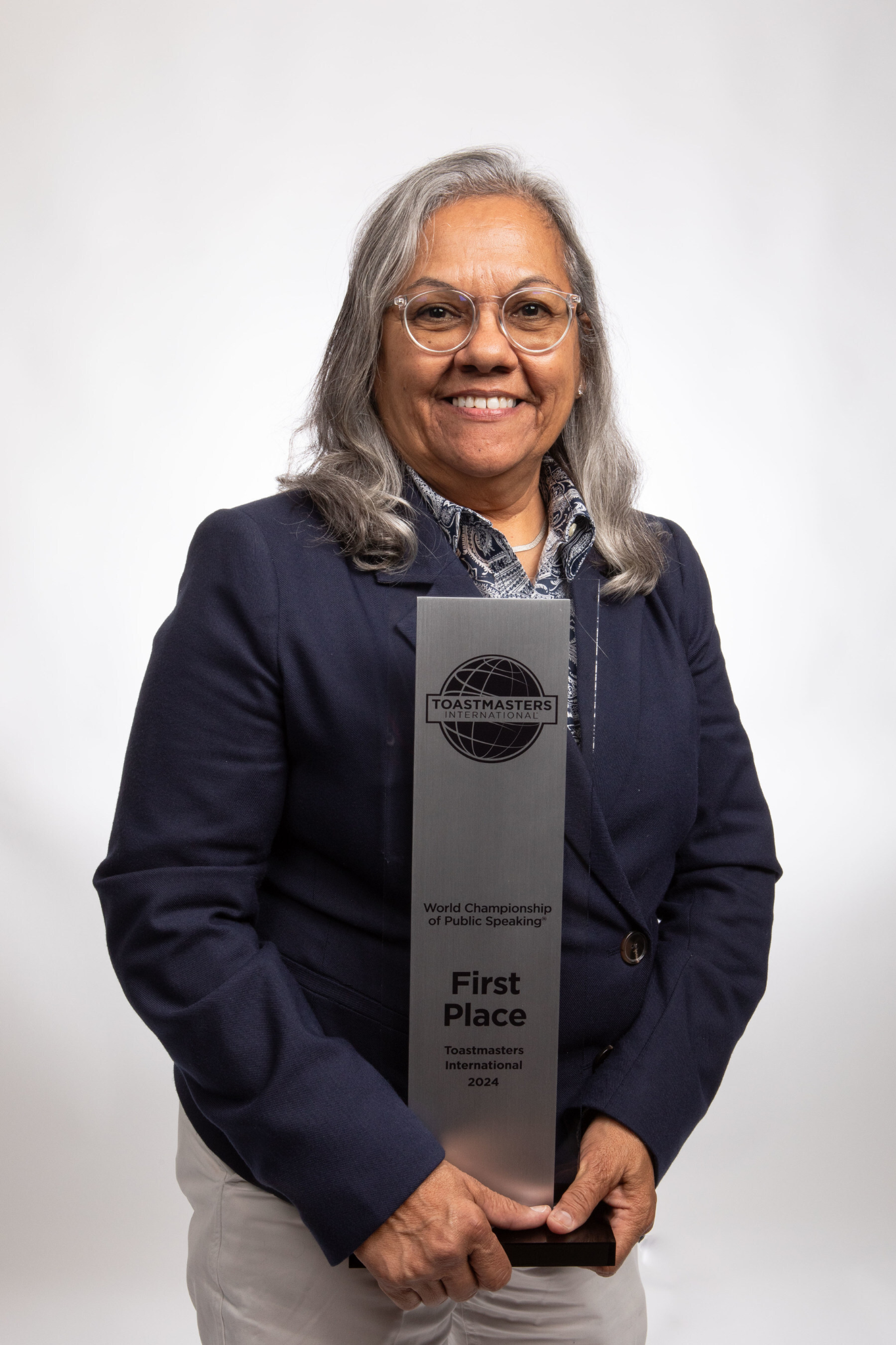 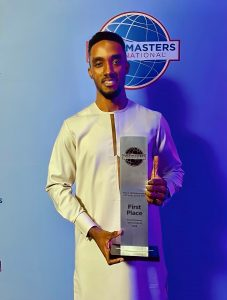 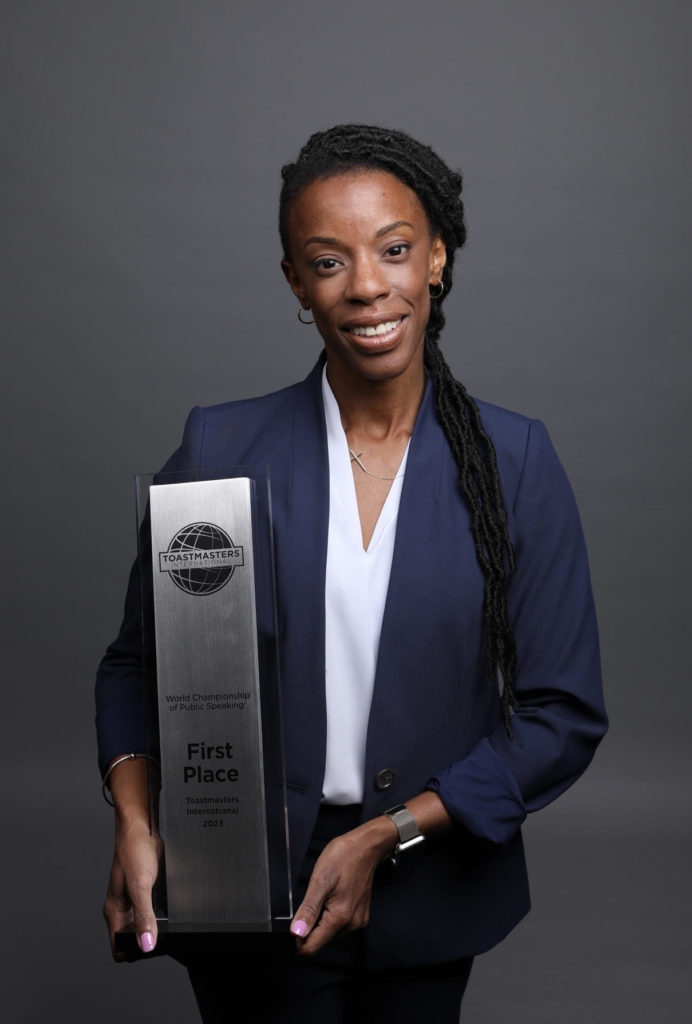 2025 Speech Contests 

International Speech 
Table Topics
2024                   Luisa Montalvo
(Texas)
2023 
Jocelyn Tyson           (South Jersey)
2022 
Cyril Junior Dim   (Poland)
District 43 Contest Information
District 43: Speech Contest Season 2024-2025

Club Contests
Conducted by January 21, 2025 (In Person on Online) 
Area Contests
Conducted by February 21, 2025 (In Person) 
Division Contests
Conducted by March 21, 2025 (In Person) 
District Contests
April 11th -12th Memphis, Tennessee (Save the Date)  (In Person)
12
PART 1 Completed!  

Poll Question!
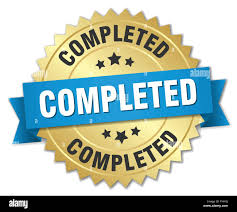 Part 1
Poll Question
What do you see as the biggest benefit for clubs participating in contests?

Building stronger speaking skills across members
Increasing member engagement and enthusiasm
Fostering a sense of community and achievement
Promoting growth within the Toastmasters pathway
Part 2: 

General Overview of the Speech Contest Rulebook
PART 2: Objectives
Identify Types of Speech Contest and Speech Contest Progression

Identify Eligibility Criteria 

Identify  Functionary Roles for the Speech Contest
Speech Contest Types and Progression
Types of Speech Contest 

International Speech 
Evaluation
Humorous
Table Topics  
Tall Tales

Video (for members of undistricted* clubs and for provisional districts)

*undistricted clubs =  provisional clubs, online 
 clubs
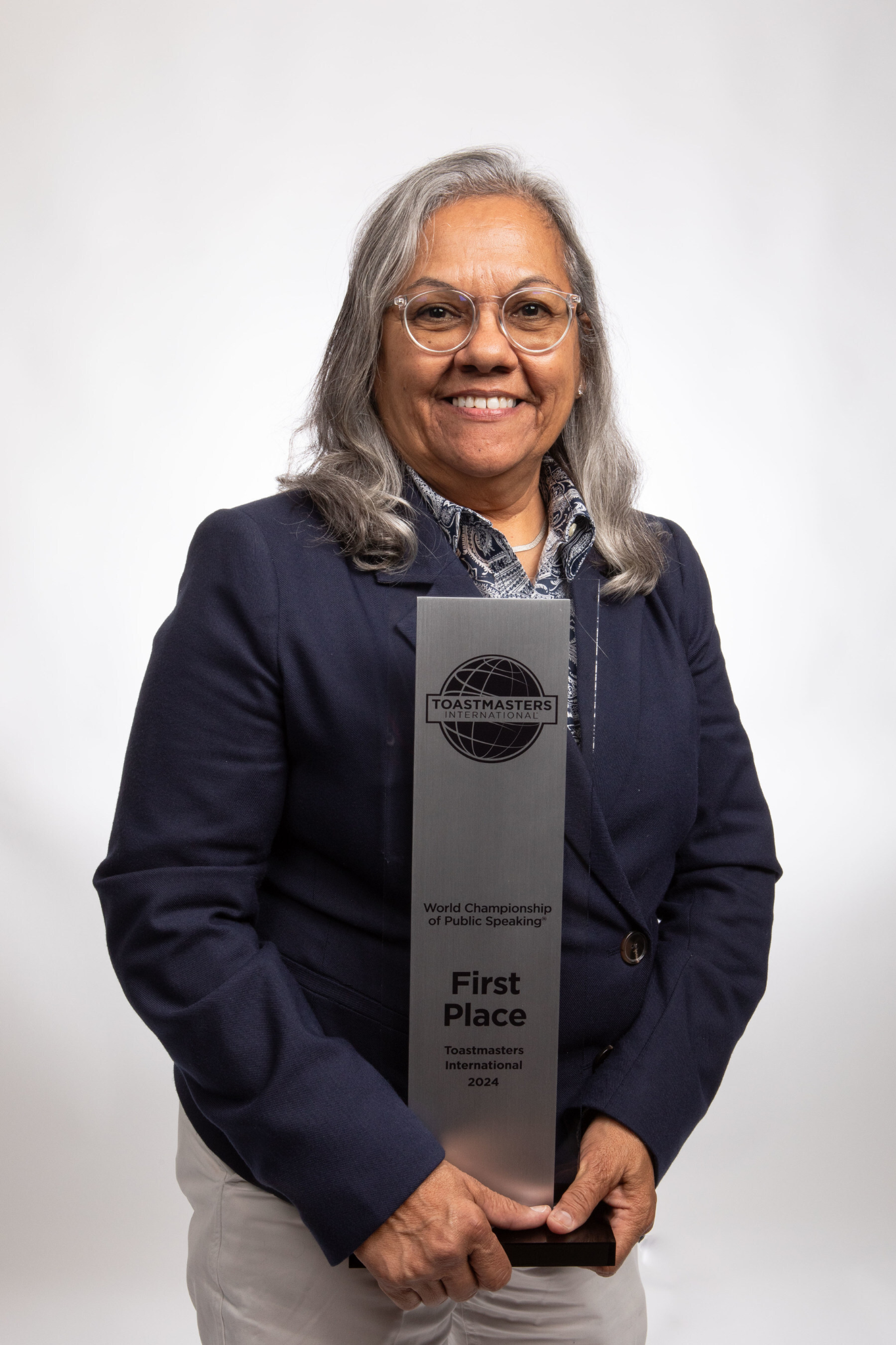 2024  Toastmasters World Champion                                 Luisa Montalvo
3
Speech Contest Types and Progression
Speech Contest Progression
District Contests
4
Division Contests
3
Club Contests
1
Area Contests
2
Regional
Quarter
Finals
5
Semi
Finals
6
International Contest
7
Identify Eligibility Criteria
Standard Eligibility Requirements
Paid Member in the area, division, and district you are competing
Club must be in good standing
New, dual, or reinstated member must have dues and membership application on file with World Headquarters
Maintain eligibility at all levels of any contest

International Speech Contest 
Standard Eligibility Requirements 
Earned certifications of completion in Levels 1 and 2 of any Pathways path OR, earned the Distinguished Toastmaster designation.
2
Identify Eligibility Criteria
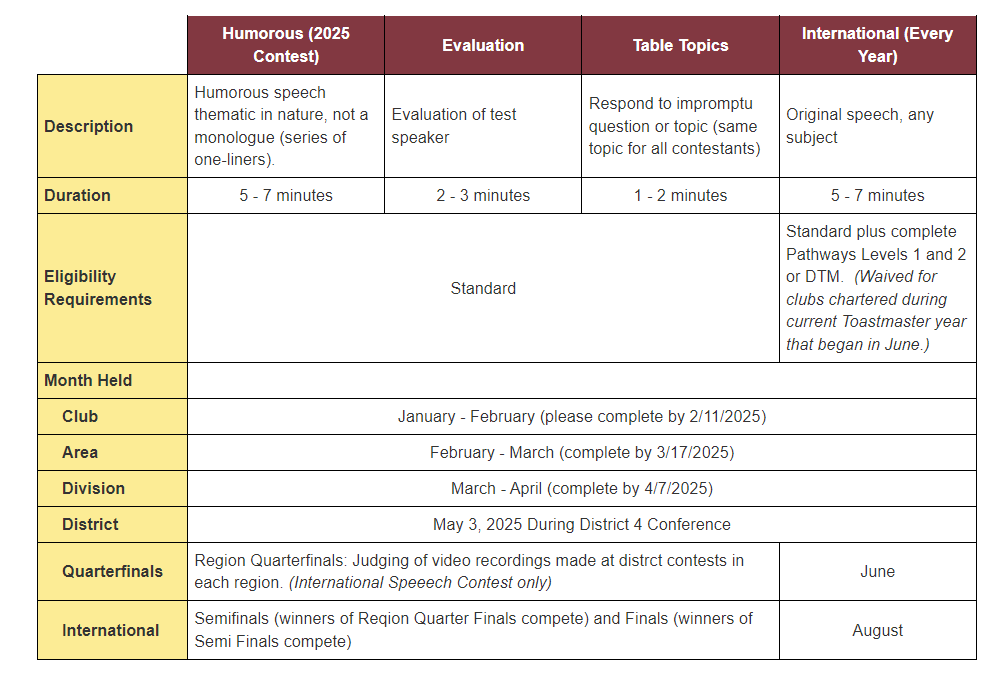 Picture from District 4
5
Identify Eligibility Criteria
Checking Eligibility
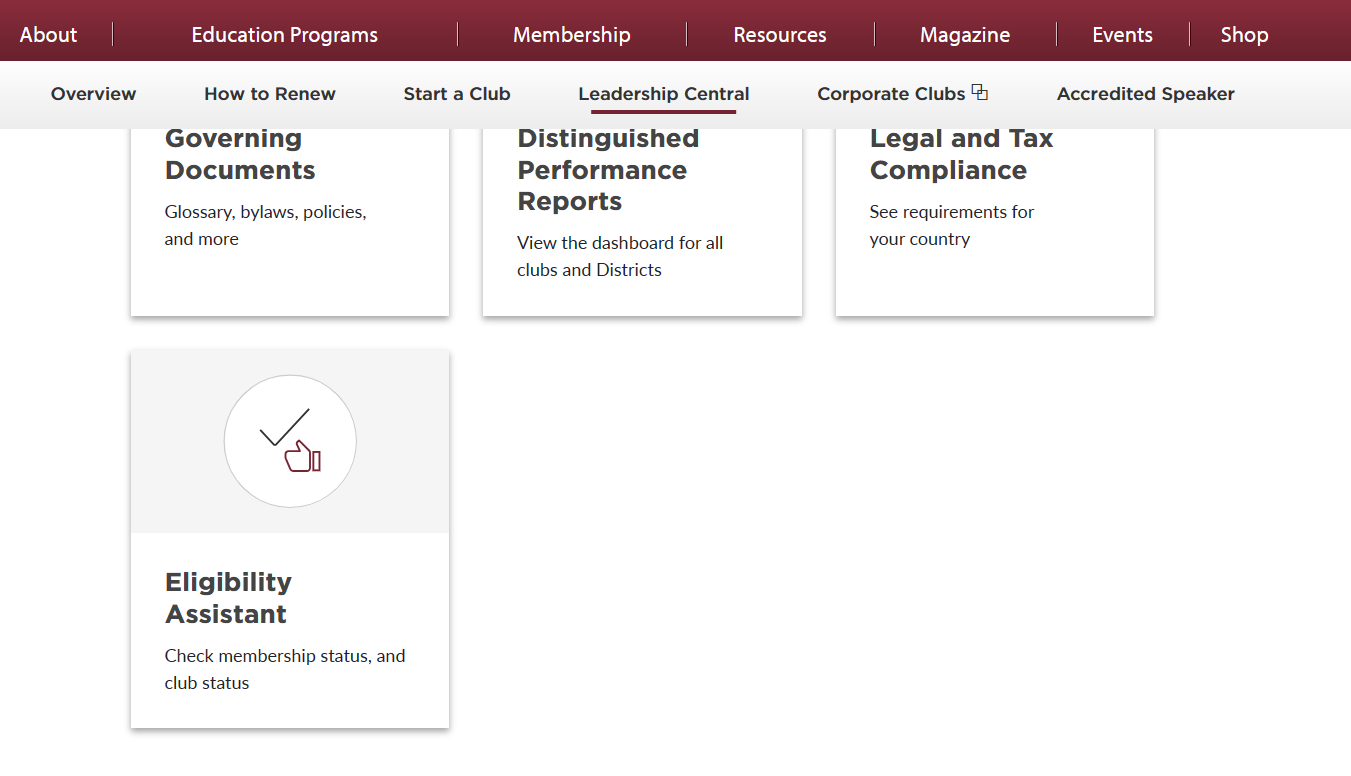 Identify Eligibility Criteria
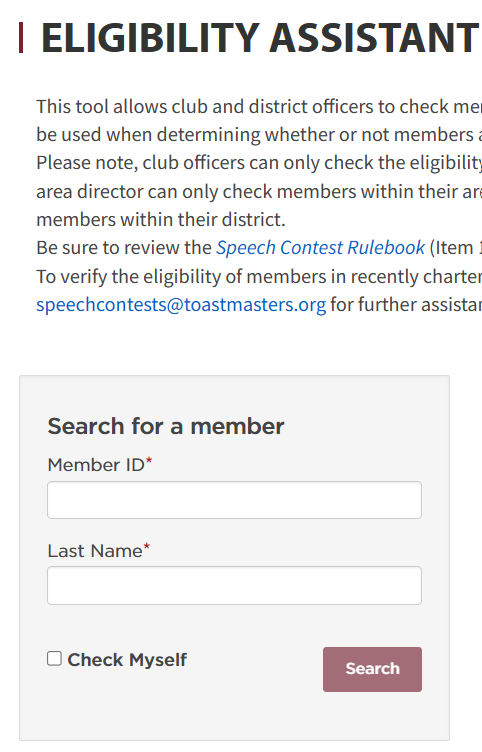 Checking Eligibility
Contest Eligibility Forms

 
Speaker’s Certification of Eligibility and Originality


Judge's Certification of Eligibility and Code of Ethics
Identify Eligibility Criteria
Checking Eligibility
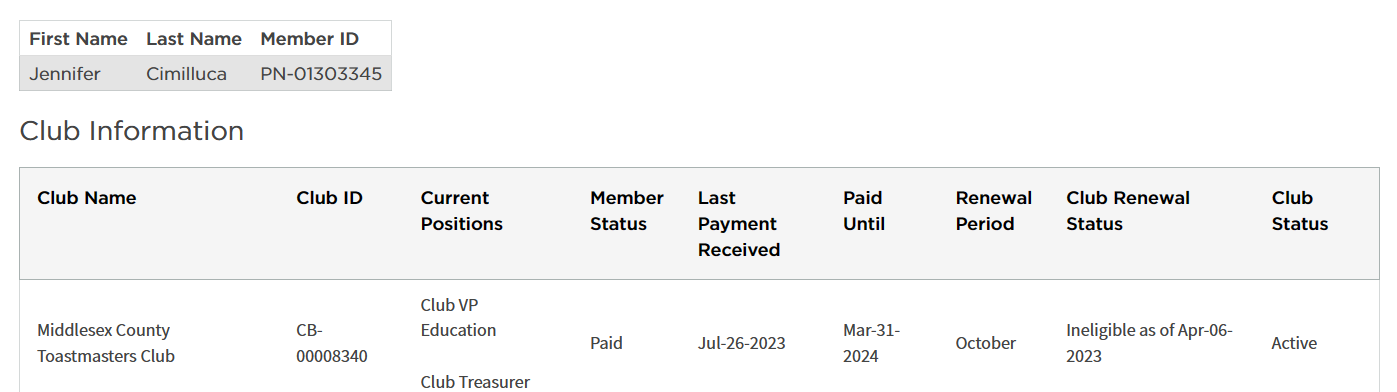 Note:  Check roster for education requirement.  Contest Chairs and Chief Judges will need to work with Area and Division Directors to assist with eligibility beyond club levels.
Speech Contest Functionary Roles
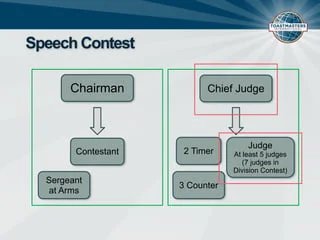 3
Speech Contest Functionary Roles
Staffing a speech contest
Speech Contest Functionary Roles
Contest Chair
Plan the Contest
Select Date / Time / Location
Create the Agenda
Download Certificates
Order Trophies
Verify Speaker Eligibility
Appoints Chief Judge 
Appoints Sergeant at Arms 
Serve as Contest Toastmaster if one is not appointed 
Area/Division Director can appoint a Contest Chair.
Speech Contest Functionary Roles
Chief Judge
Appoints 
Voting Judges (Check Voting Judges Eligibility - Speech Contest Rulebook )
Ballot Counters
Timers 
Secret Tie Breaking Judge
Conduct Judges and Functionary Briefing
Provides Counters’ Tally Sheet and Timer’s Sheet
Oversee Ballot Counting
Speech Contest Functionary Roles
Contest Toastmaster (Optional)
Runs the contest 
Brief the Contestants
Works with Contest Chair to setup and run speech contest
Reads the script and MCs the Contest
Speech Contest Functionary Roles
Staffing a speech contest
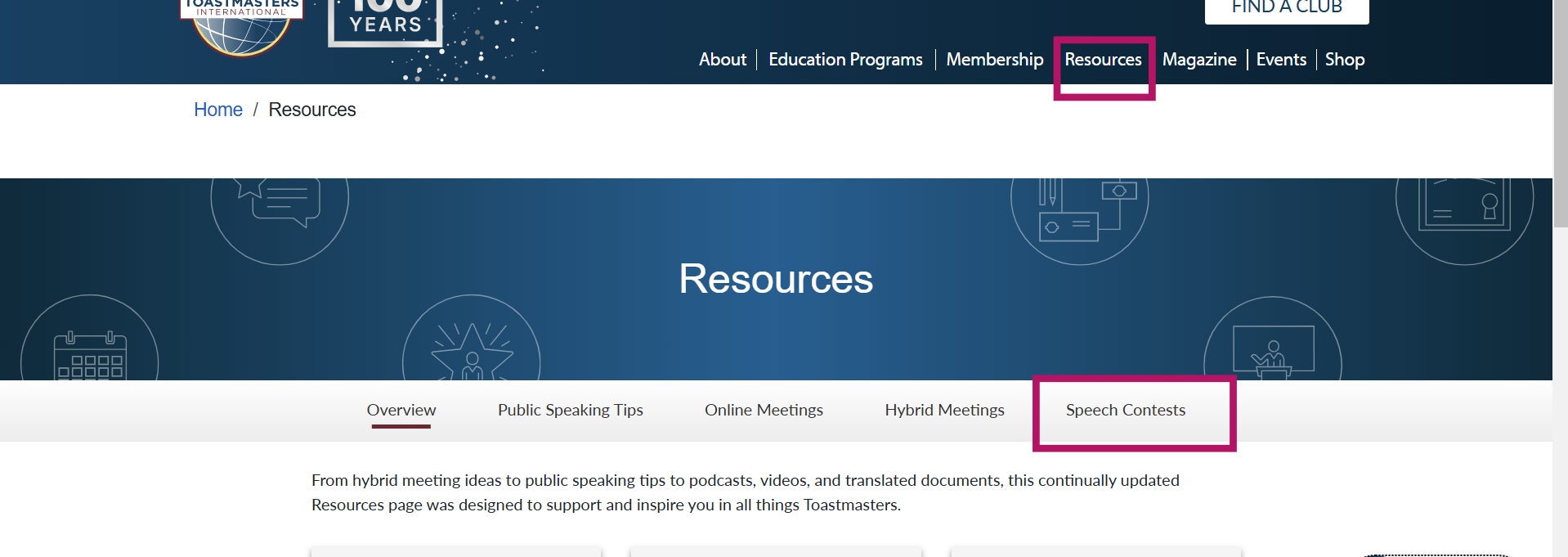 Speech Contest Functionary Roles
Video Tutorials
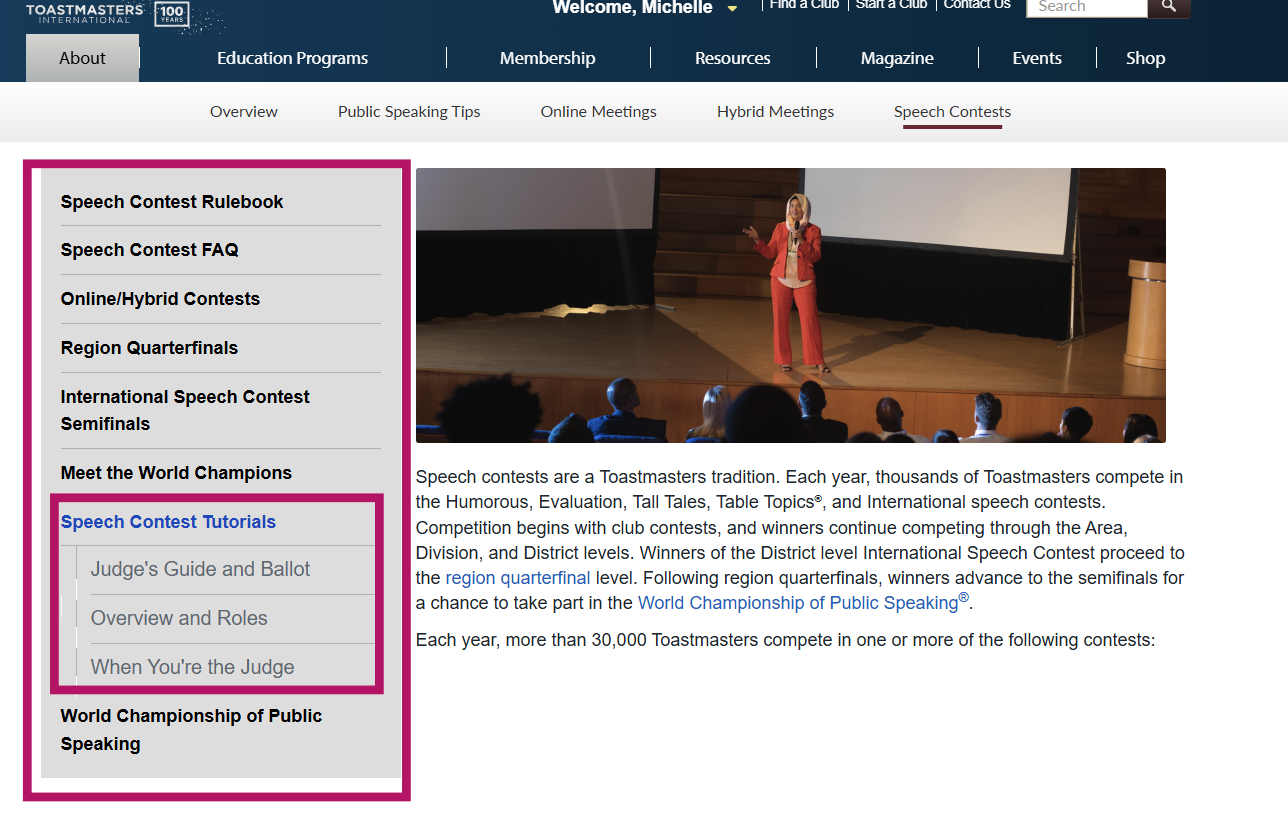 PART 2 Completed!  

Quiz Time!
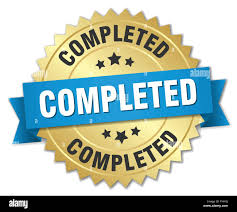 Part 2
Quiz Question
Which role below is considered a “functionary” role essential for a speech contest?
Contestant
Timer
Club Mentor
Guest Speaker
Part 2
Quiz Question
The Voting Judge is responsible for debriefing the contest functionaires before the contest. 				
True
False
Part 3:  
Overview of Speech Contest Preparation
PART 3
Identify Essential Contest Forms and Resources



Review Timeline and Checklist for Contest Preparation
Identify Essential Contest Forms and Resources
Resources 

Toastmasters Speech Contest Page
 
Speech Contest Rulebook 


Club (Option for Clubs Only) 
Online and Hybrid Speech Contest Best Practices


Forms 

Toastmasters International -International Speech Contest Kit

Table Topics Speech Contest Kit
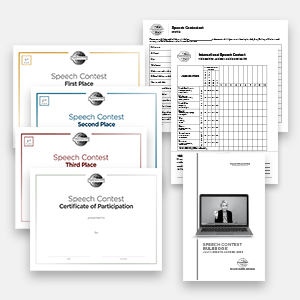 2
Optional Resources
2
Review Timeline and Checklist for Contest
Timeline 

Pre-Contest (6-8 weeks out): Secure venue, recruit judges, promote event


2-4 Weeks Prior: Finalize contestant list, prepare ballots, confirm roles


1 Week Prior: Rehearse setup, review checklist with team, confirm logistics
Plan – start early

Utilize the Checklist in the Speech Contest Rulebook 


Communicate with your Team


Prepare for the unexpected
2
Review Timeline and Checklist for Contest
Overview: Speech Contest Flow 

Briefings (Contest Chair and Chief Judge) 
Speech Contest 
Judging and Contestants Interviews (Simultaneously) 
Announcement of Winners 
Email Notifications and Certificates 


Details in Speech Contest Rulebook
2
Review Timeline and Checklist for Contest
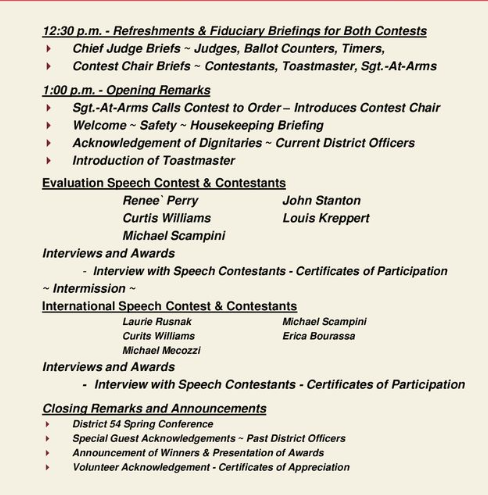 Example Agenda: 
Areas Speech Contest (In-Person)
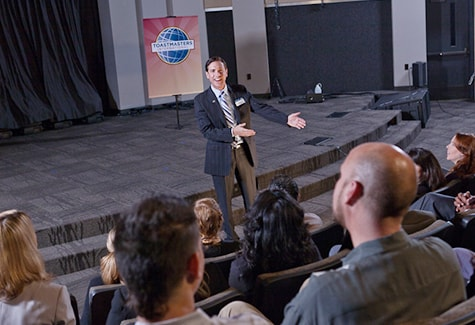 2
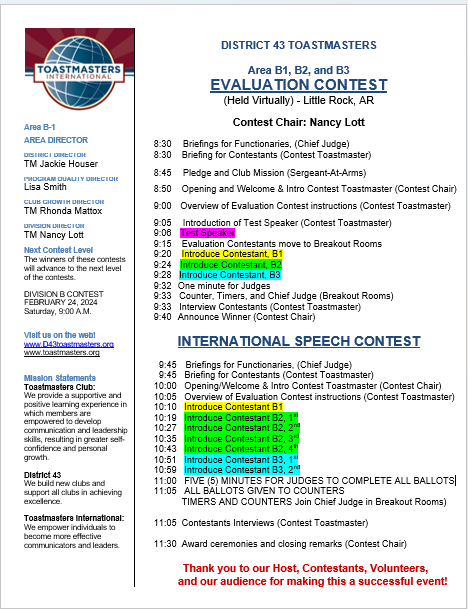 Review Timeline and Checklist for Contest
Example Agenda: 

Virtual Joint Areas (Division B) Speech Contest Agenda.

Modify for In-Person
2
PART 3 Completed!  

Quiz Time!
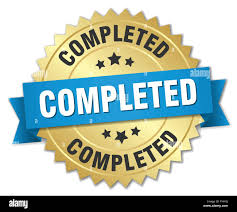 Part 3
Quiz Question
What is one key requirement for an Area or Division Director when organizing a contest?
Selecting all contestants
Communicating contest expectations and organizing resources
Personally judging the contest
Hosting a post-contest reception
Let’s Wrap it Up…Final Thoughts!
In Summary…Final Thoughts
The benefits of speech contest extended to the participants, audience, and those conducting the contests.
 
Because club officers depend on Area and Division Directors to answer questions about speech contests, it is important for Area and Division Directors to have thorough understanding of how speech contest work and where to find answers when questions arise.
14
Final Thoughts
During the planning phase of speech contest, it is important to choose fair and impartial judges and train contest officials. 

Issues related to judging arise at lower levels of competition, specially at the Area level, because of lack of training. 

Area and Division Directors are not expected to know all the speech contest rules. They are expected to locate the tools they need to answers questions and solve challenges.
14
Q & A





Craig Gerard, Contest Chair
 Email: craiggerard_2000@yahoo.com